Subject: Maths
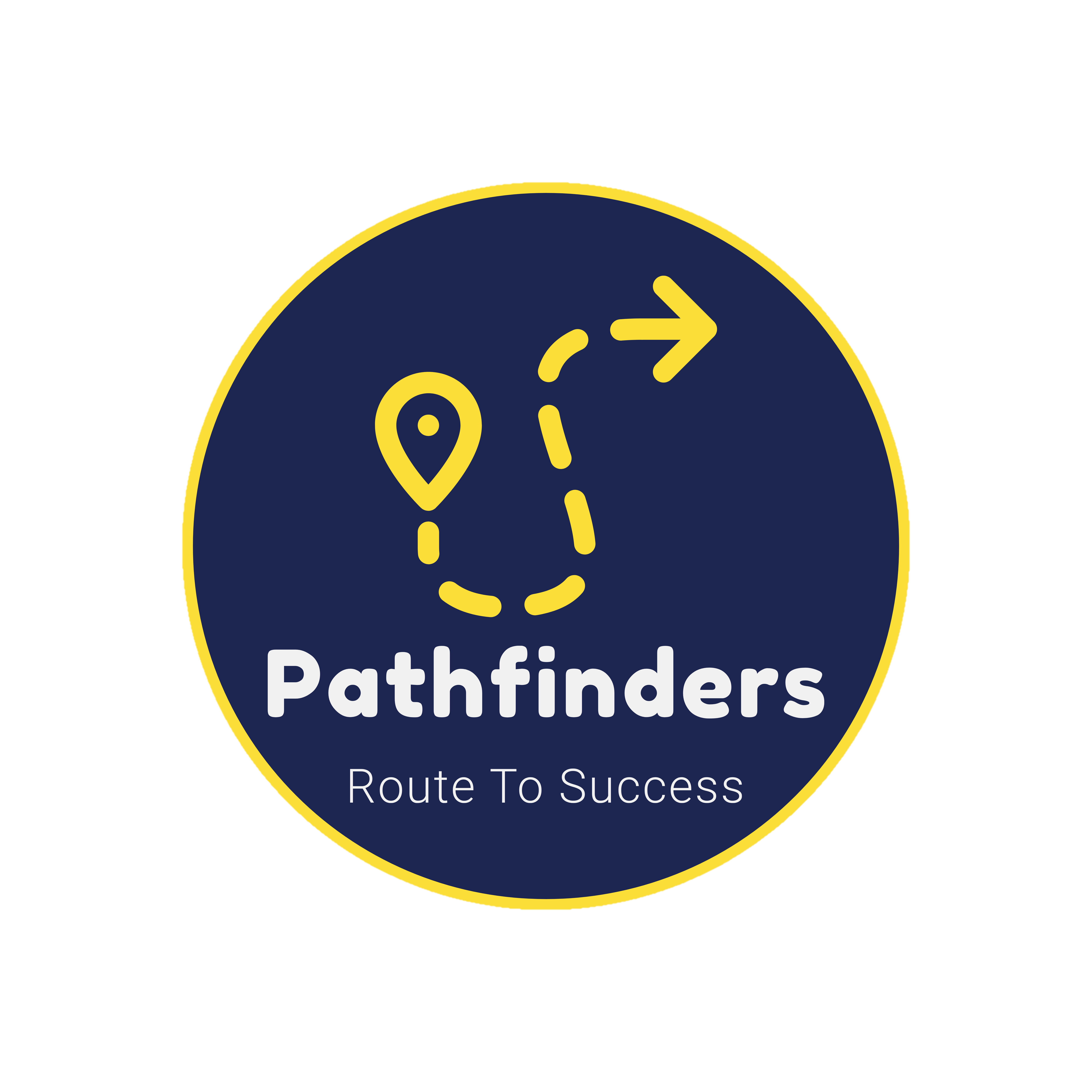 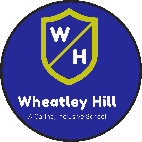 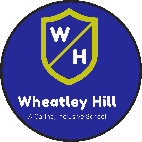 Pack: B
8.2.2021
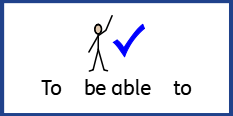 L.O To be able to recognise money
Go to Times Tables Rock Stars to warm up your number brain before you start your maths activity.
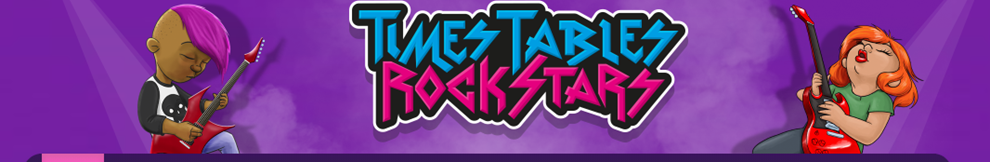 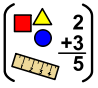 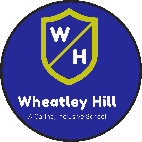 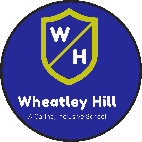 Subject: Maths
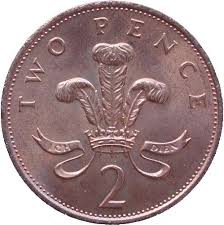 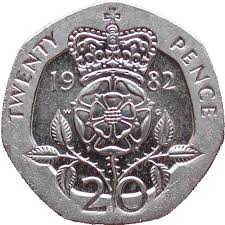 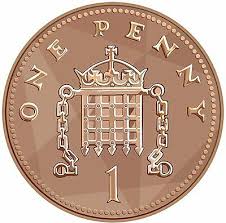 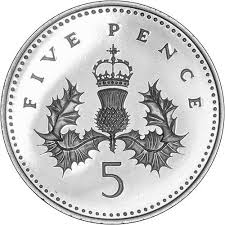 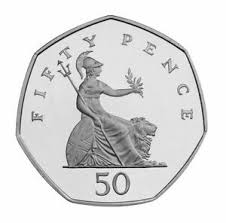 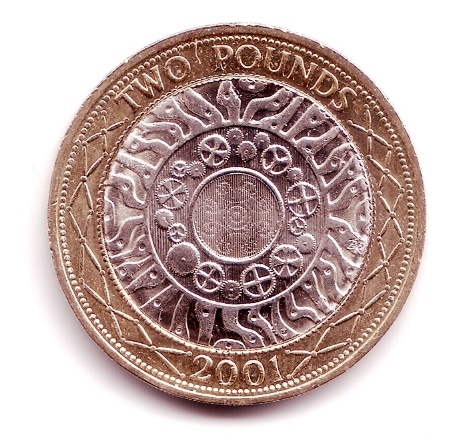 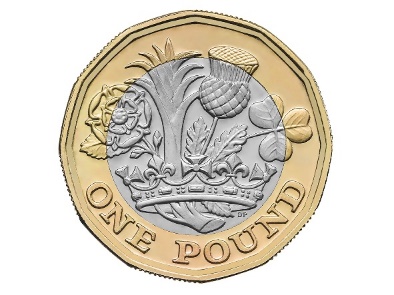 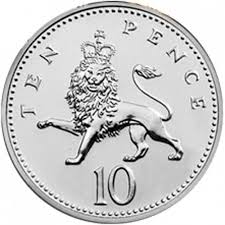 Here are the coins that we use. How many do you recognise? 

Do you know how much the coins are worth?
Thinking time?
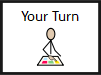 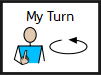 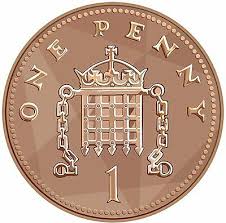 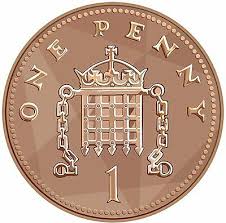 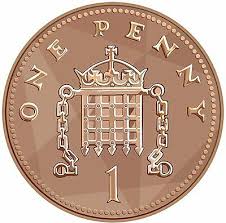 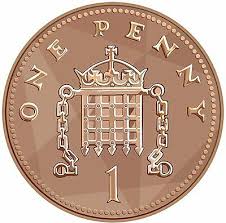 10 pennies is the same as having one 10p coin
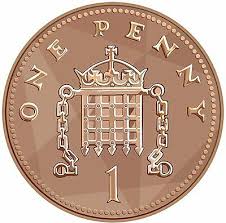 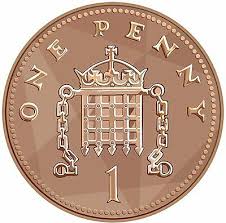 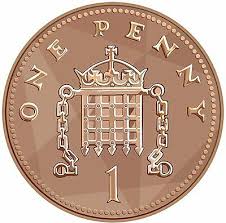 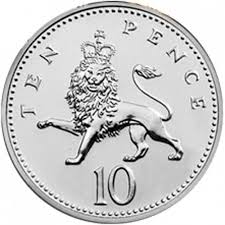 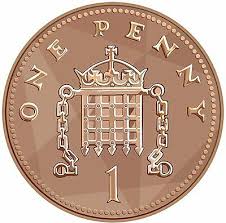 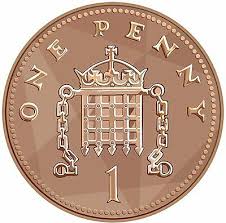 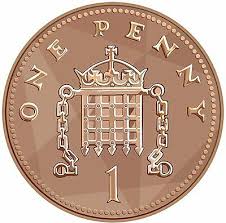 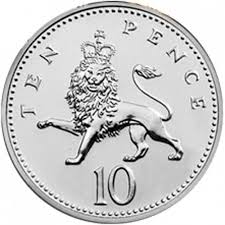 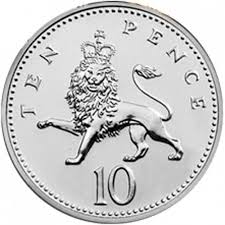 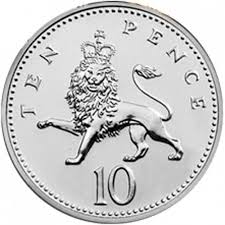 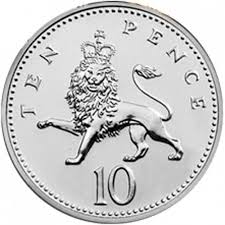 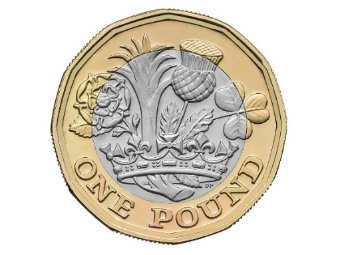 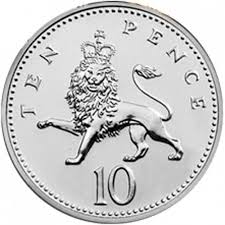 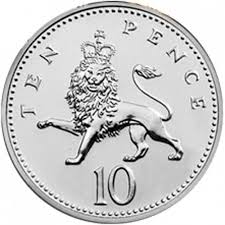 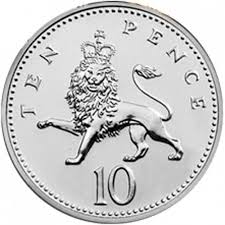 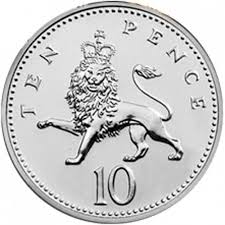 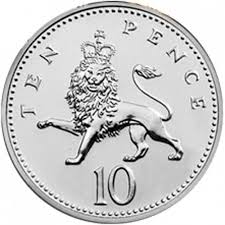 Two 10p coins is the same as having a 20p coin
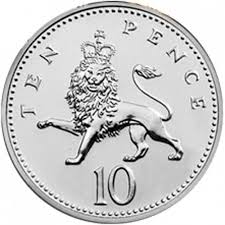 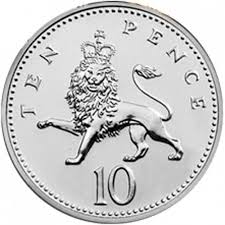 Having ten 10p coins is the same as having a one pound coin
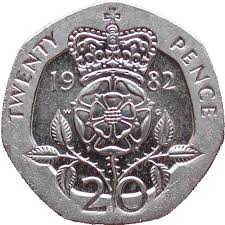 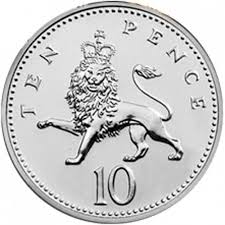 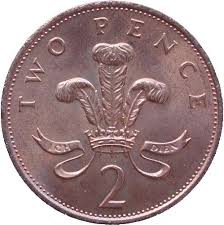 One way to identify a coin is by its colour. 

The 1 and 2p coins are an orange/red colour, known as copper. 

The 5, 10, 20 and 50p coins are all silver.

Finally, the £1 and £2 coins are gold around the outside, and silver in the middle.
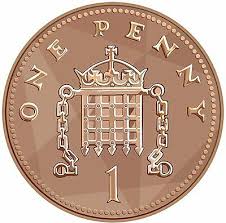 Copper
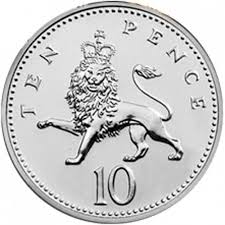 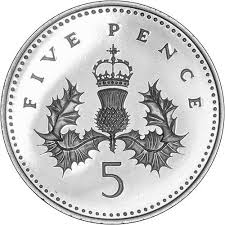 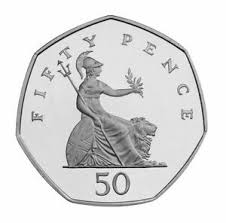 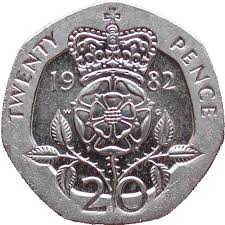 Silver
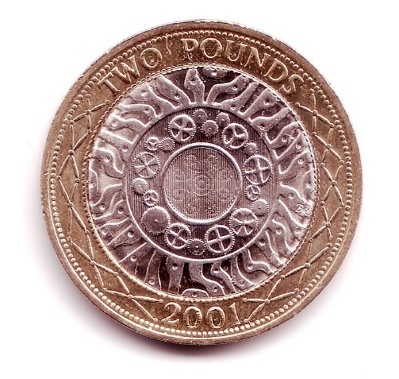 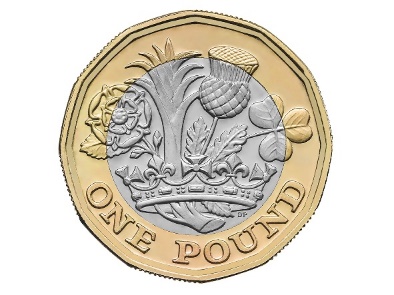 Gold and Silver
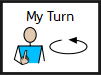 Try and put these coins in the right section.
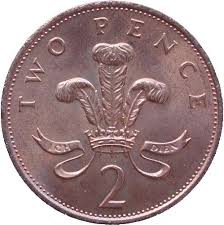 Silver
Circle
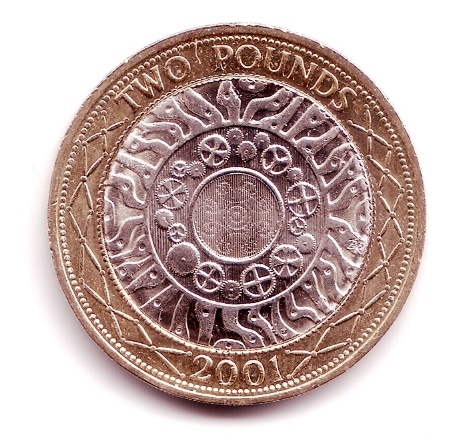 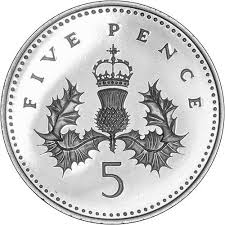 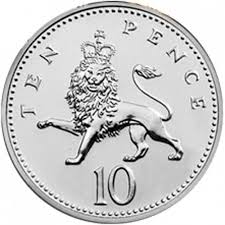 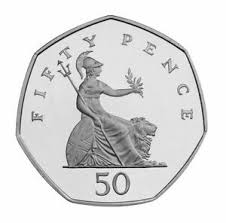 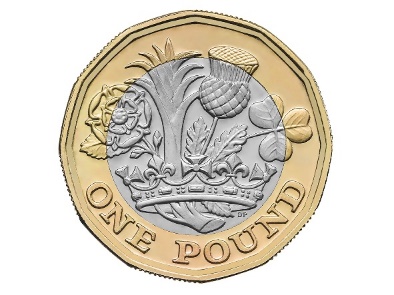 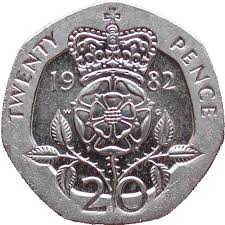 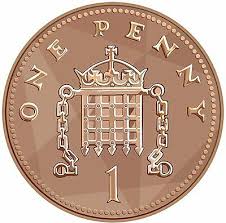 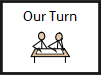 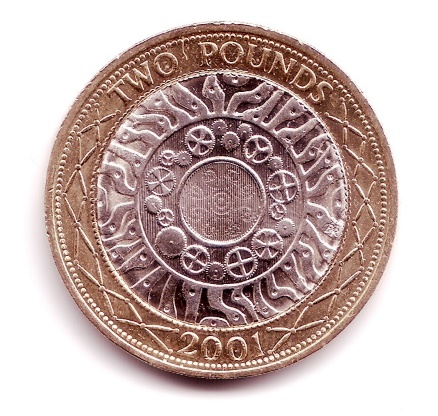 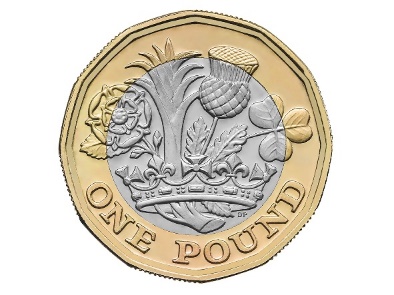 2 pounds
1 pound
The two pound coin is the most valuable coin (which means it is worth the most money.
£1 = 100p   £2 = 200p

We also use notes which are larger amounts of money.
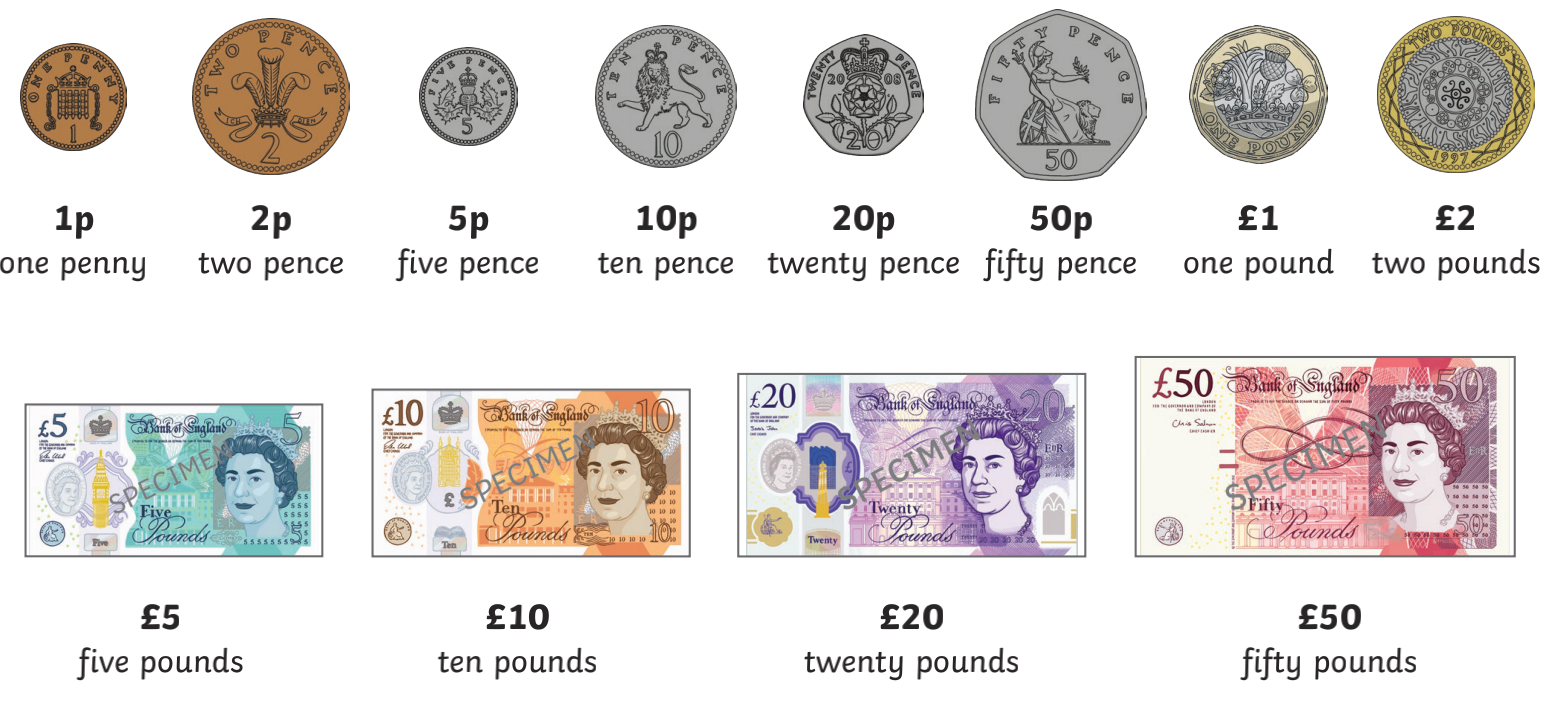 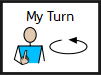 £1 = 100p 
money can be written in both pounds and pence. 

540p = £5.40        275p = £2.75        482p = £4.82
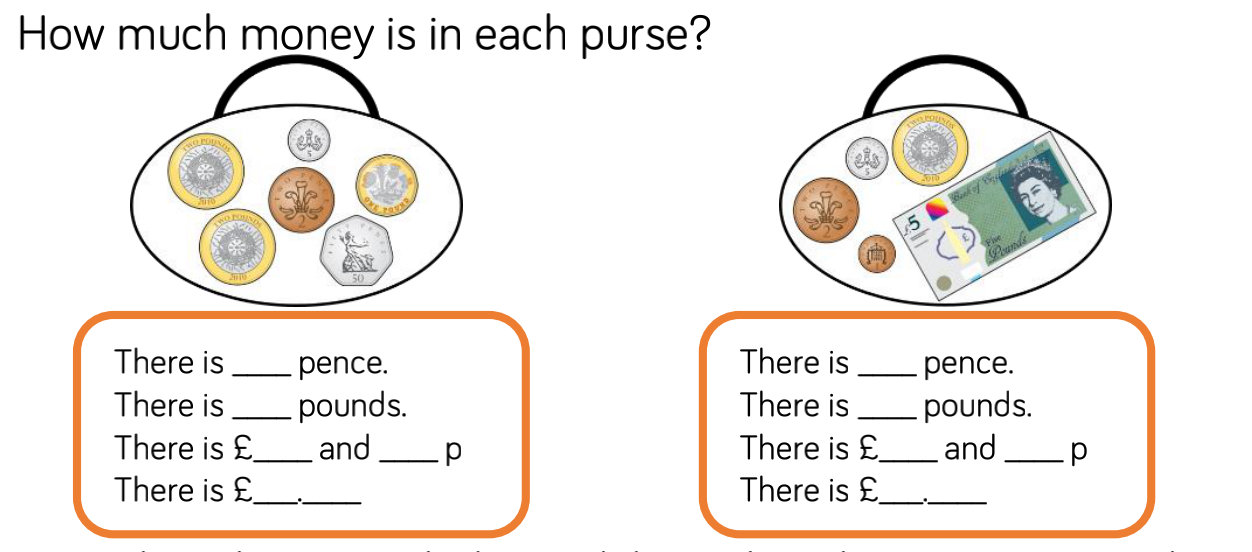 add the pence and pounds separately
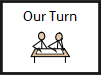 Work out how much money these coins and notes make. e.g. 1. £5.22
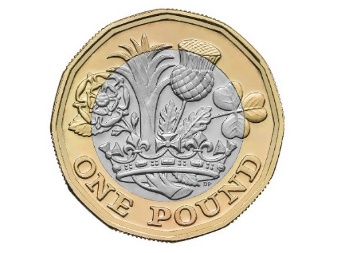 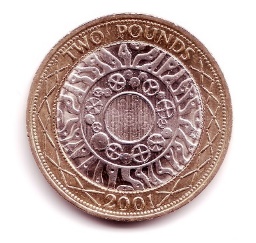 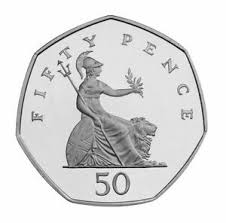 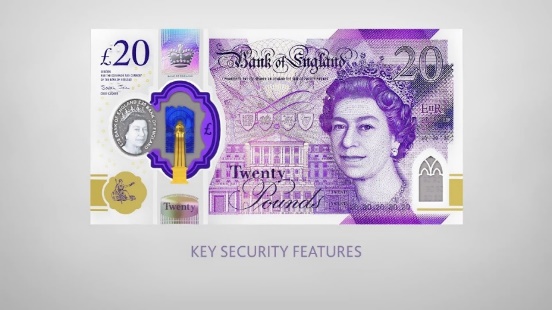 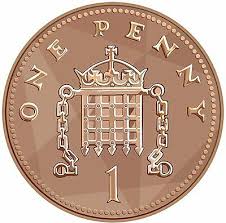 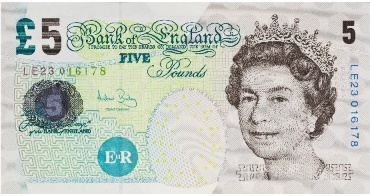 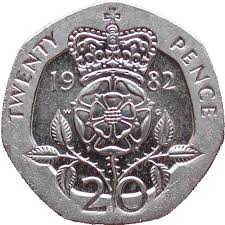 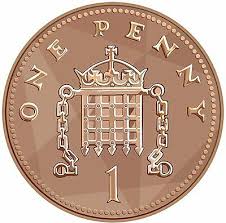 6.

7.

8.


9.

10
1.

2.

3.


4

5.
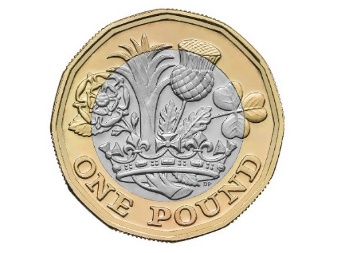 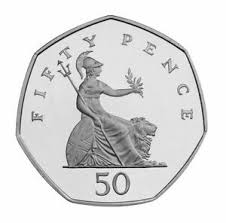 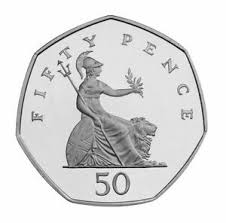 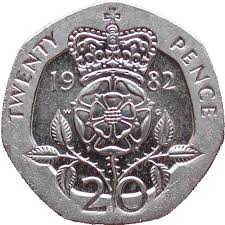 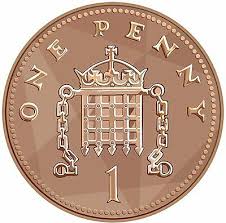 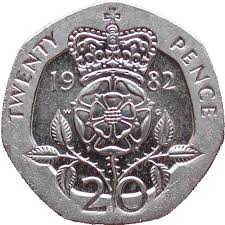 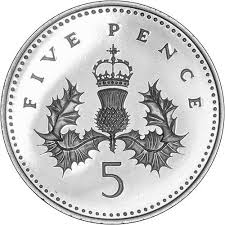 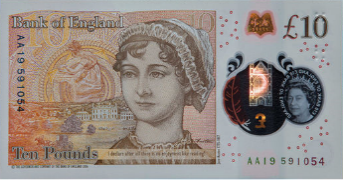 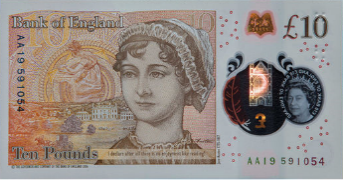 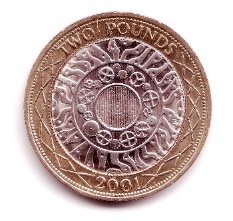 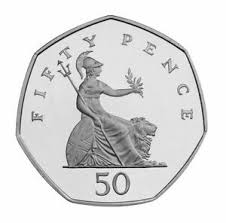 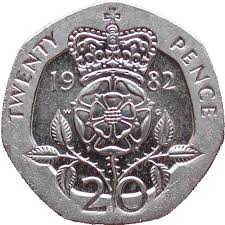 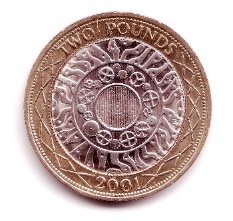 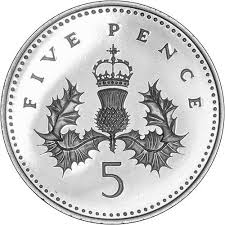 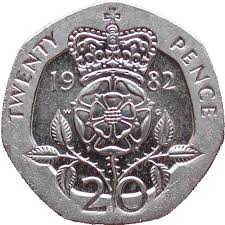 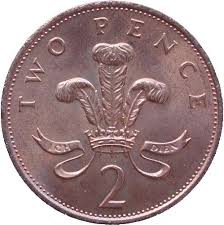 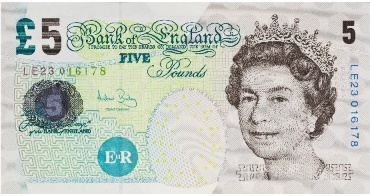 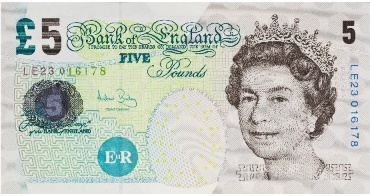 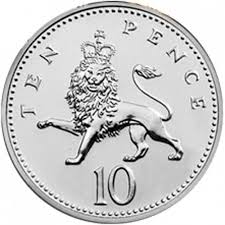 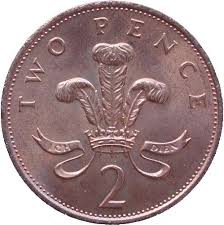 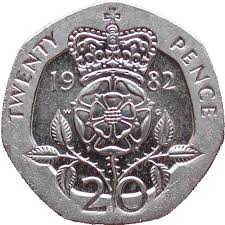 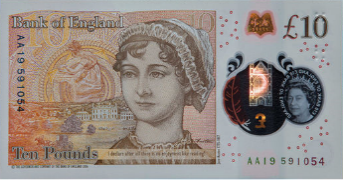 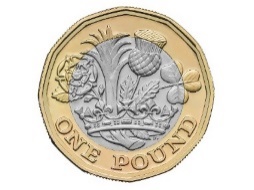 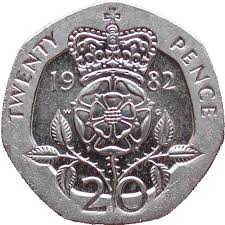 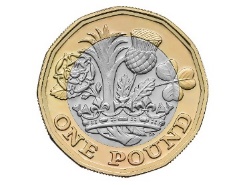 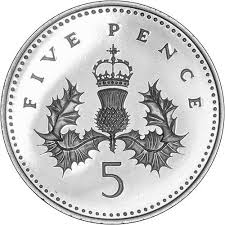 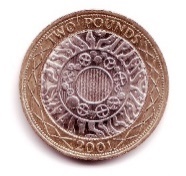 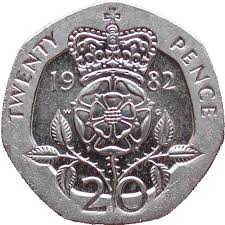 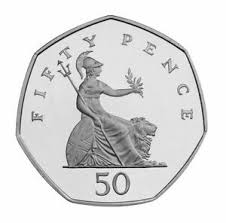 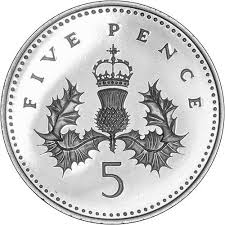 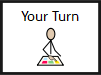 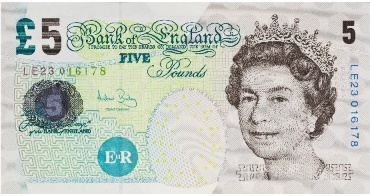 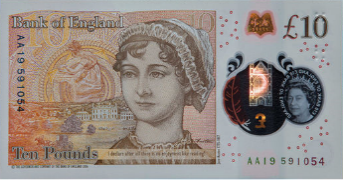 Challenge
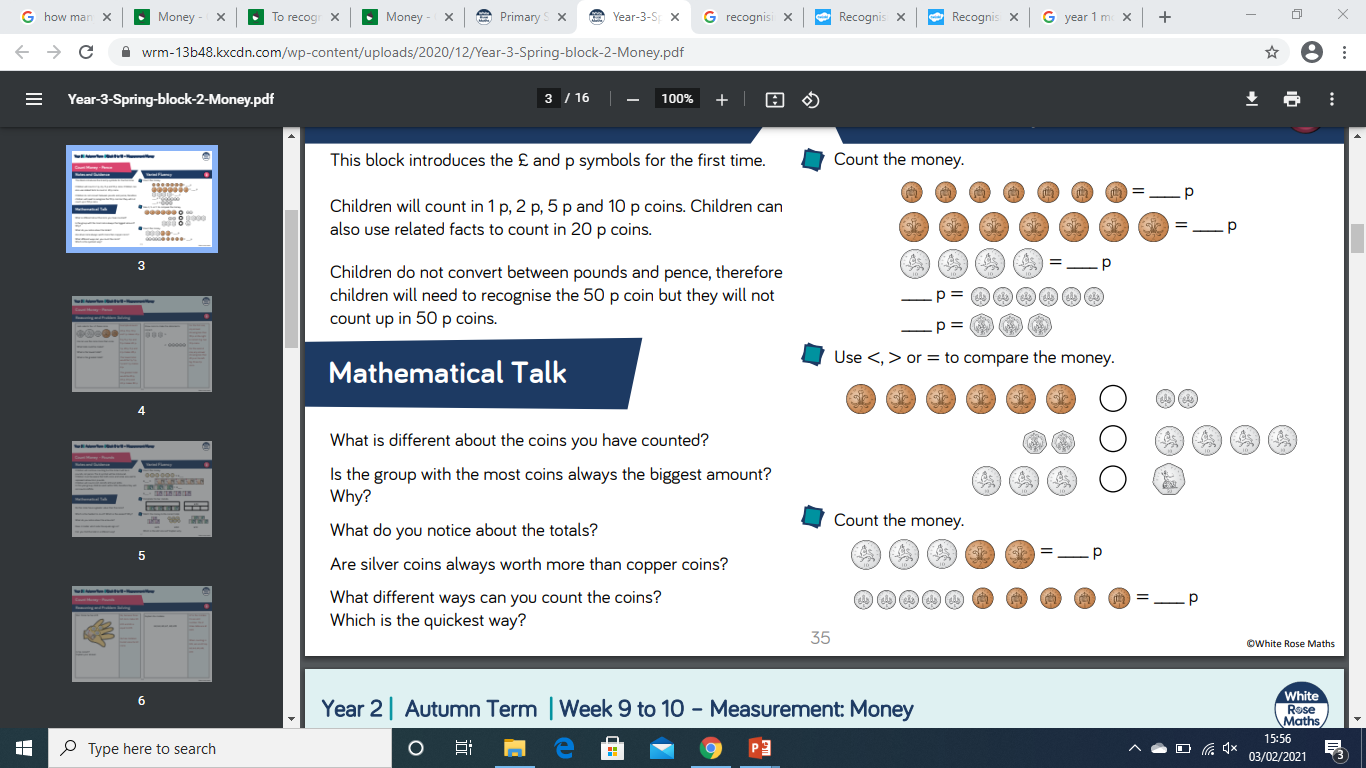 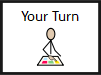 9.2.2021
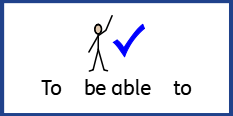 L.O To be able to add amounts of money
Go to Times Tables Rock Stars to warm up your number brain before you start your maths activity.
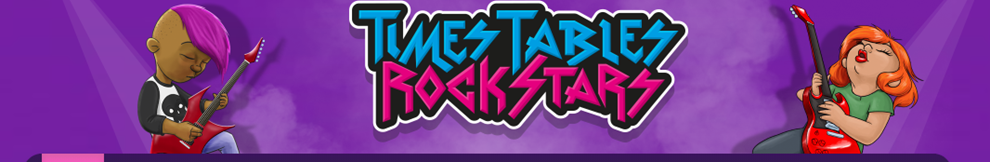 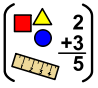 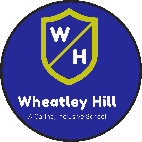 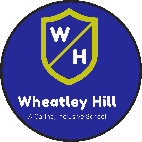 Subject: Maths
Before we start adding and subtracting amounts of money, we need to be confident in understanding the value of a £

REMEMBER- £1 = 100p
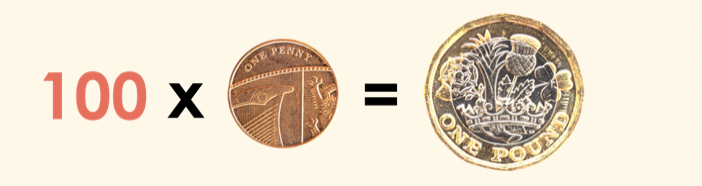 There are different ways we can make £1

50p + 50p = £1                                                   20p x 5 = £1
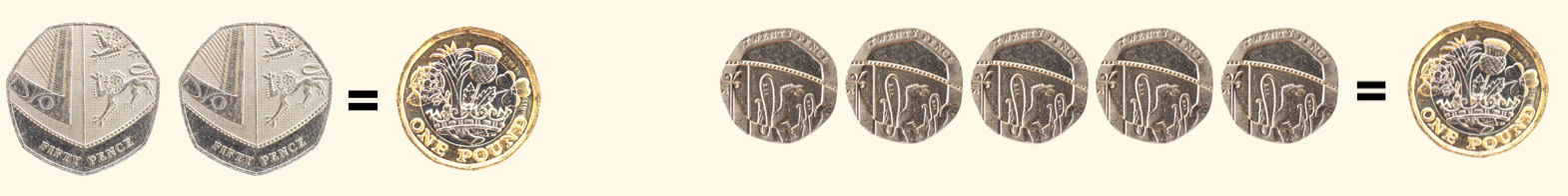 Can you think of any other ways that we can make £1?
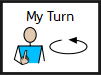 When we are adding and subtract money, it is helpful to work look at the pounds and pence separately
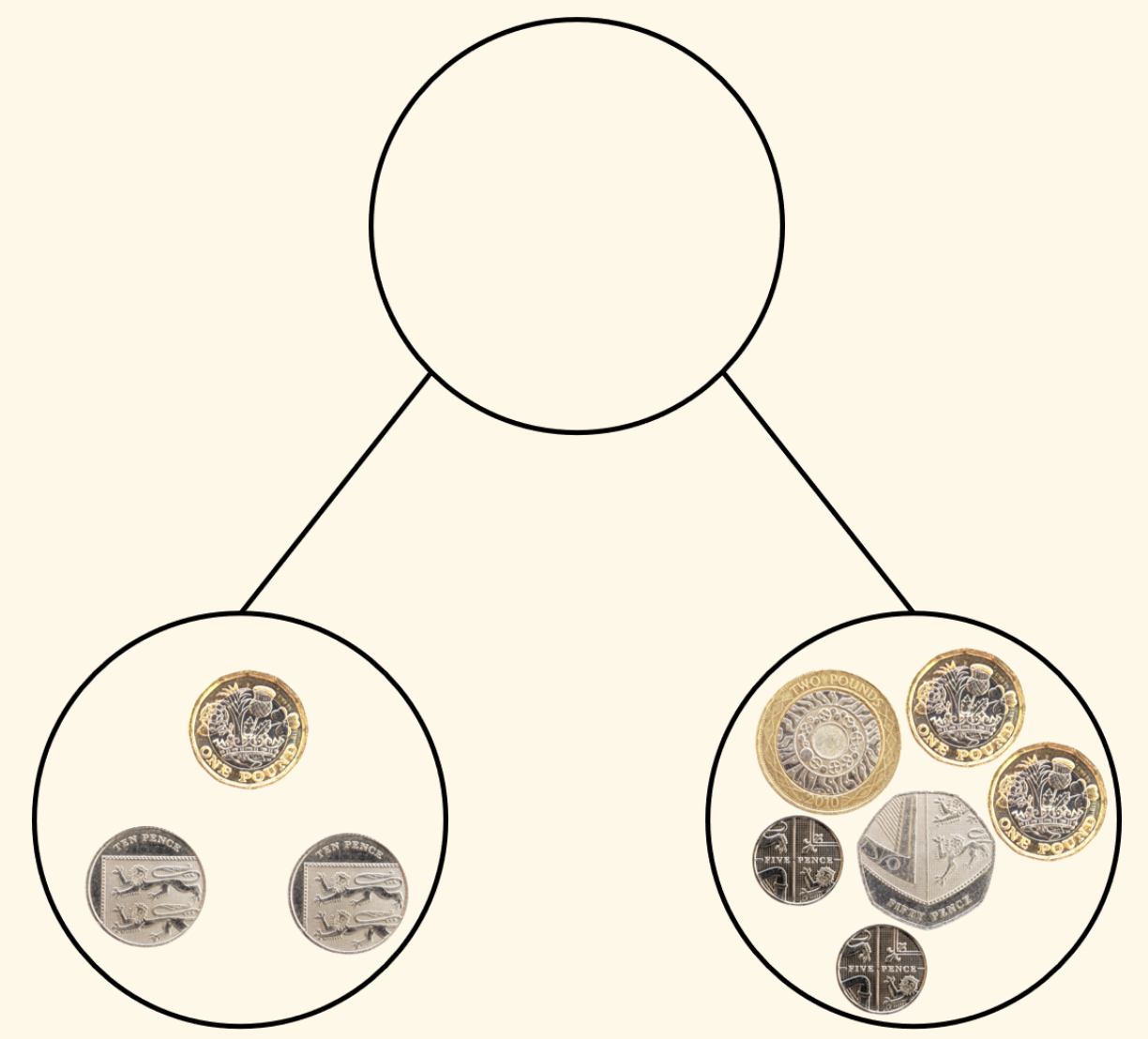 EXAMPLE
Here we had the pounds first and then the pence 

£1 + £4 = £5

60p + 20p = 80p


£5 + 80p = £5.80
£5.80
£4.60
£1.20
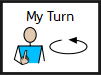 Calculations become more difficult when we have to exchange (when the pence goes over a £)
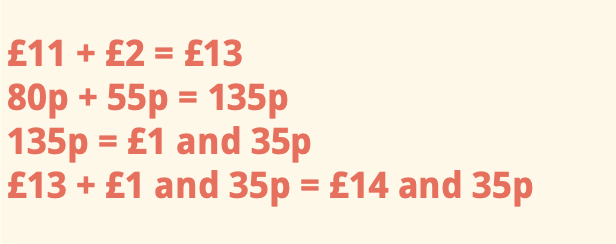 EXAMPLE
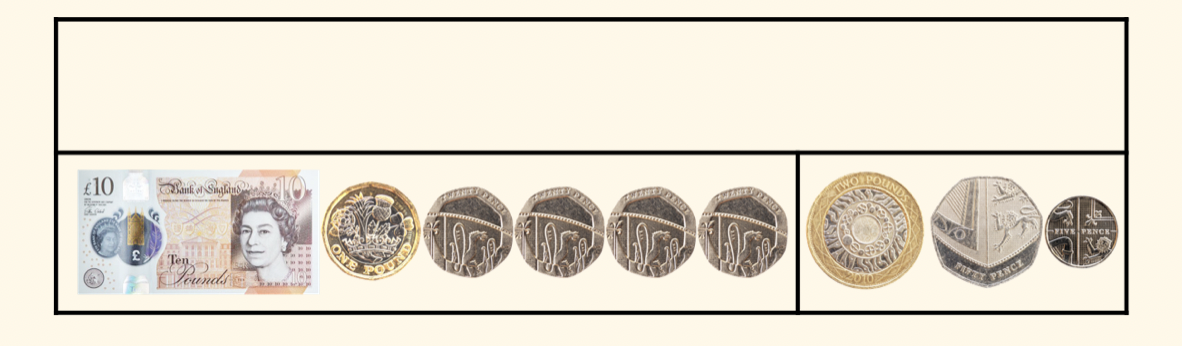 £14.35
£11.80
£2.55
Again we have added the pounds first

But in this example the pence equal higher than £1 (100p)
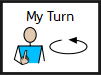 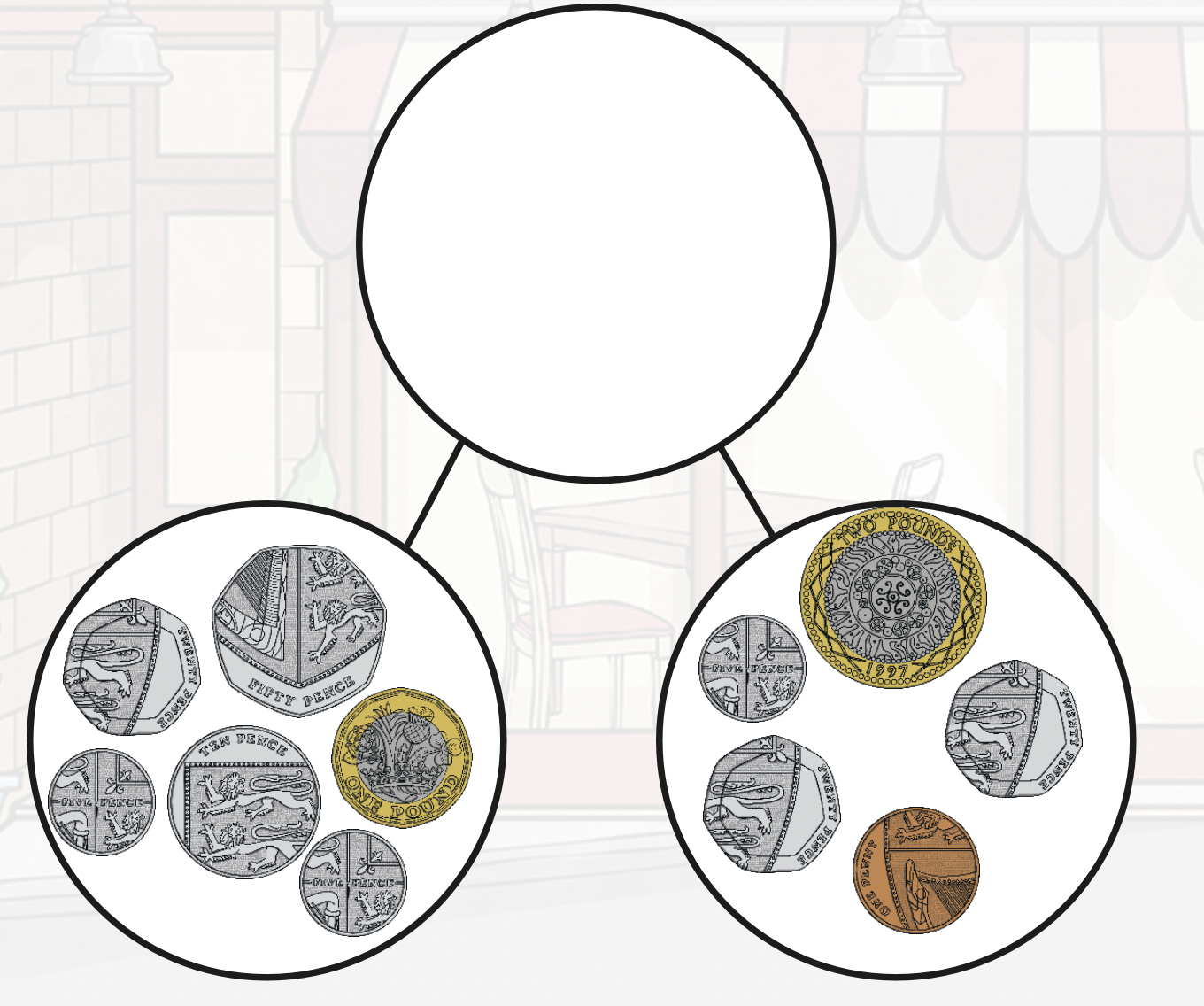 use the examples on the previous slides to help you
work out the 2 amounts 

add the pounds first

HINT- you will need to exchange
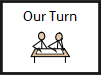 Add the 2 bottom amounts to find the total in this bar model
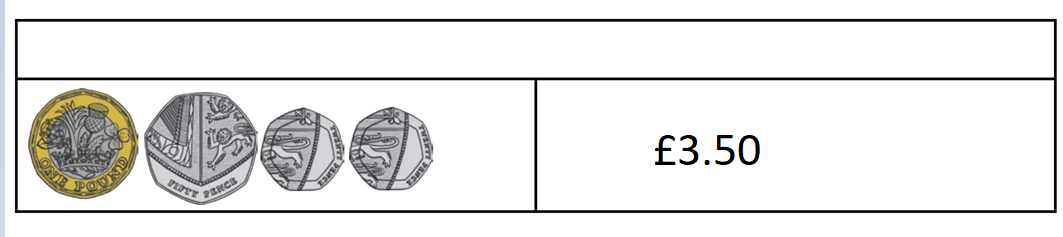 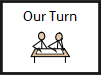 £2.50 + £3.44 =
£6.30 + £2.35 =
£9.20 + £3.50 =
£10.50 + £5.45 =

£7.60 + £2.60 =
£8.75 + £3.50 =
£9.60 + £5.50 = 
£10.85 + £6.40 =
Remember to add the pounds and then the pence 

If you have any coins about at home, you could use these to help you
Example 
you could use this example to help you out     
      £2.50 + £3.62 
      £2 + £3 = £5
      50p + 62p = 112p
      112p = £1.12
      £5 + £1.12 = £6.12
Questions 5-8 require
exchanges
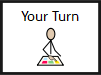 Extension
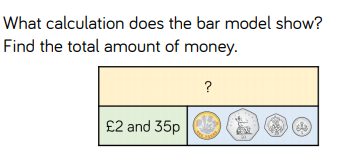 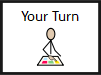 10.2.2021
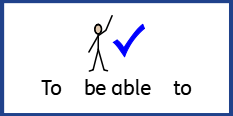 L.O To be able to subtract amounts of money
Go to Times Tables Rock Stars to warm up your number brain before you start your maths activity.
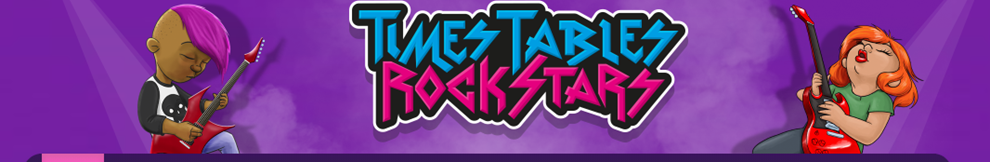 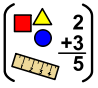 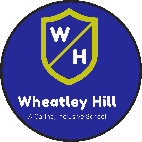 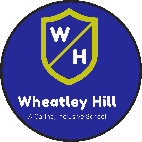 Subject: Maths
Today we are subtracting amounts of money. 
We will work with pounds and pence separately like we did yesterday.
£4.60 - £2.40 
£4 - £2 = £2
60p – 40p = 20p
£4.60 - £2.40  = £2.20
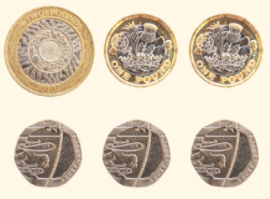 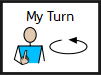 Use the method on the previous slide to work this out. 
£ then pence
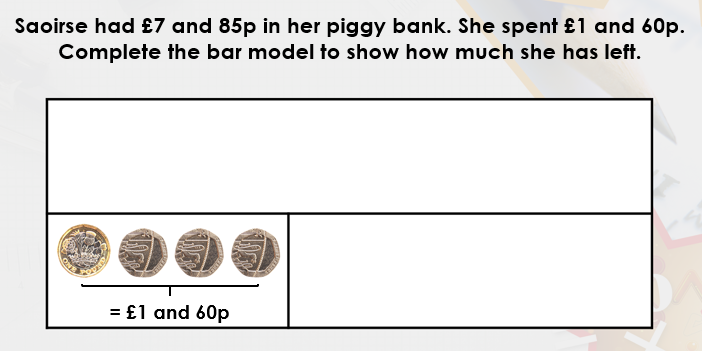 £7.85
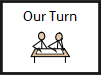 If the sums are not as easy to take away just by taking away pounds and pence, 
we can use a number line to help us. 

£6.70 – 75p =



In this example we have started at 75p and are counting up to work out the difference

Jump 1- how much to add until you get to the next pound 
Jump 2- how much to add until you get to the £6
Jump 3- how much to add until you get to £6.70

Then add the amounts together at the top - £5 + 25p + 70p = £5.95

£6.70 – 75p = £5.95
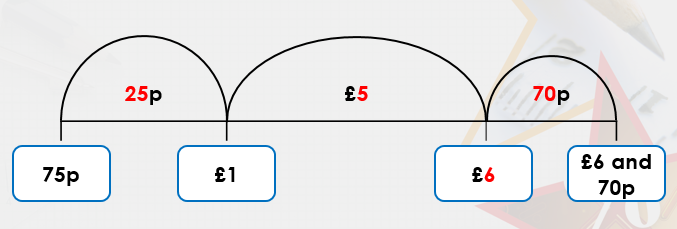 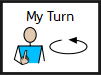 £4.50 - £1.80 = 

Have a go using the number line to work out this sum.
I have done the sets at the bottom for you.
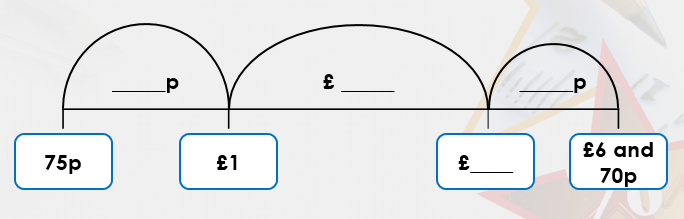 £2
£4.50
£1.80
£4
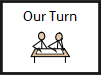 £7.30 - £2.85 = 

Now try this one using the same method
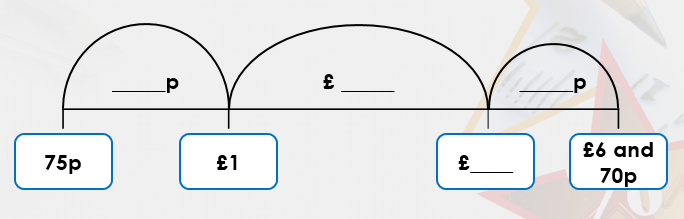 £7.30
£2.85
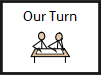 £8.60 - £2.30
£10.50 - £1.35 =
£9.70 - £3.50 =
£12.45 - £6.30 =
You should be able to work the first 4 out by taking away the pounds and then the pence
£7.40 - £2.55 =
£8.25 - £3.60 =
£9.50 - £2.55 = 
£10.20 - £3.45 =
These ones are a bit trickier so you could use a number line to help you.
There are some blank number lines on the next slide to help you!
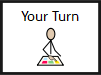 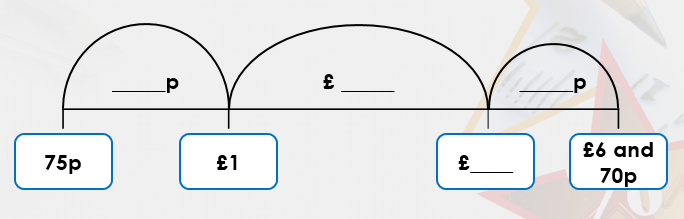 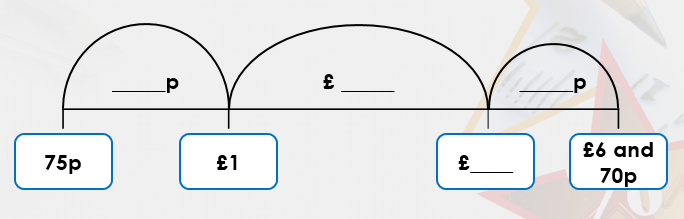 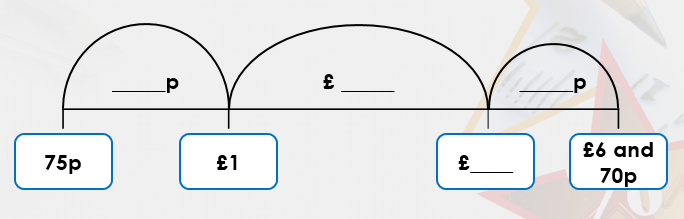 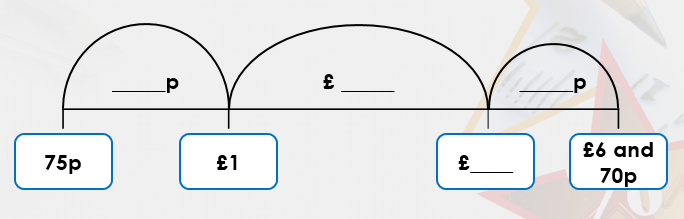 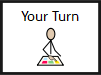 Extension
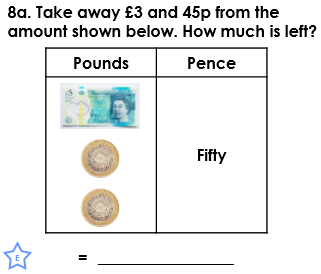 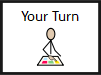 11.2.2021
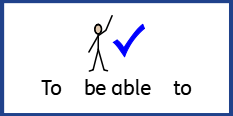 L.O To be able to solve problems involving money
Go to Times Tables Rock Stars to warm up your number brain before you start your maths activity.
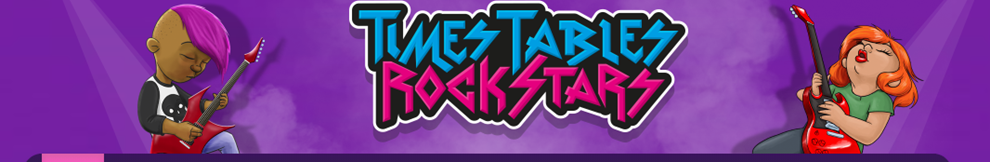 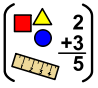 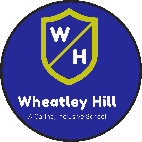 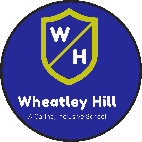 Subject: Maths
How would you work out this addition problem?
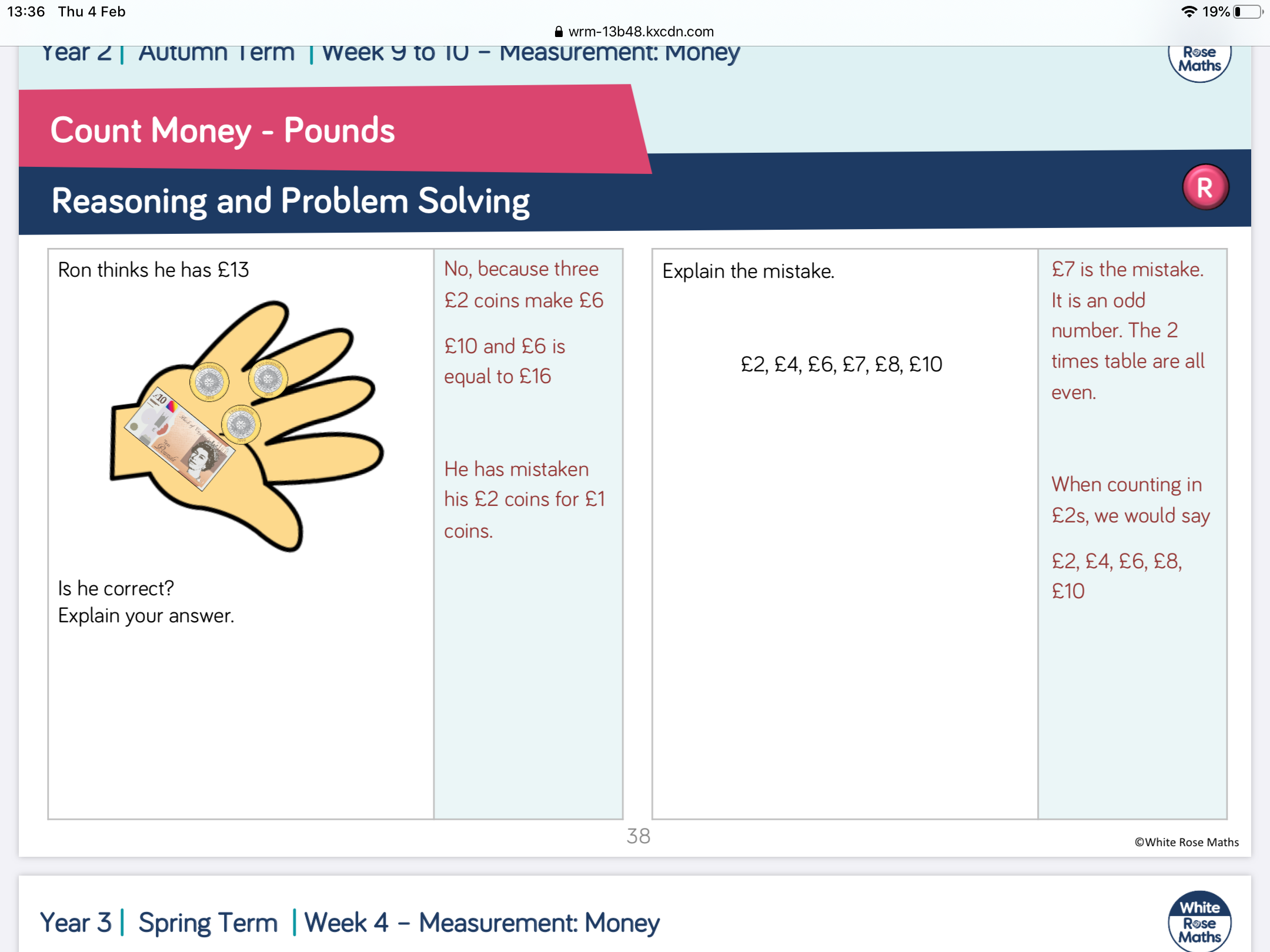 Ron has a £10 pound note, and three £2 coins. 

First, I would add the coins together.

£2+£2+£2= £6

Next, I would add the 10 pound note to the £6 
£10 + £6 = £16

Ron is wrong, he has £16 not £13
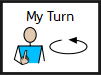 How would you work out this subtraction problem?
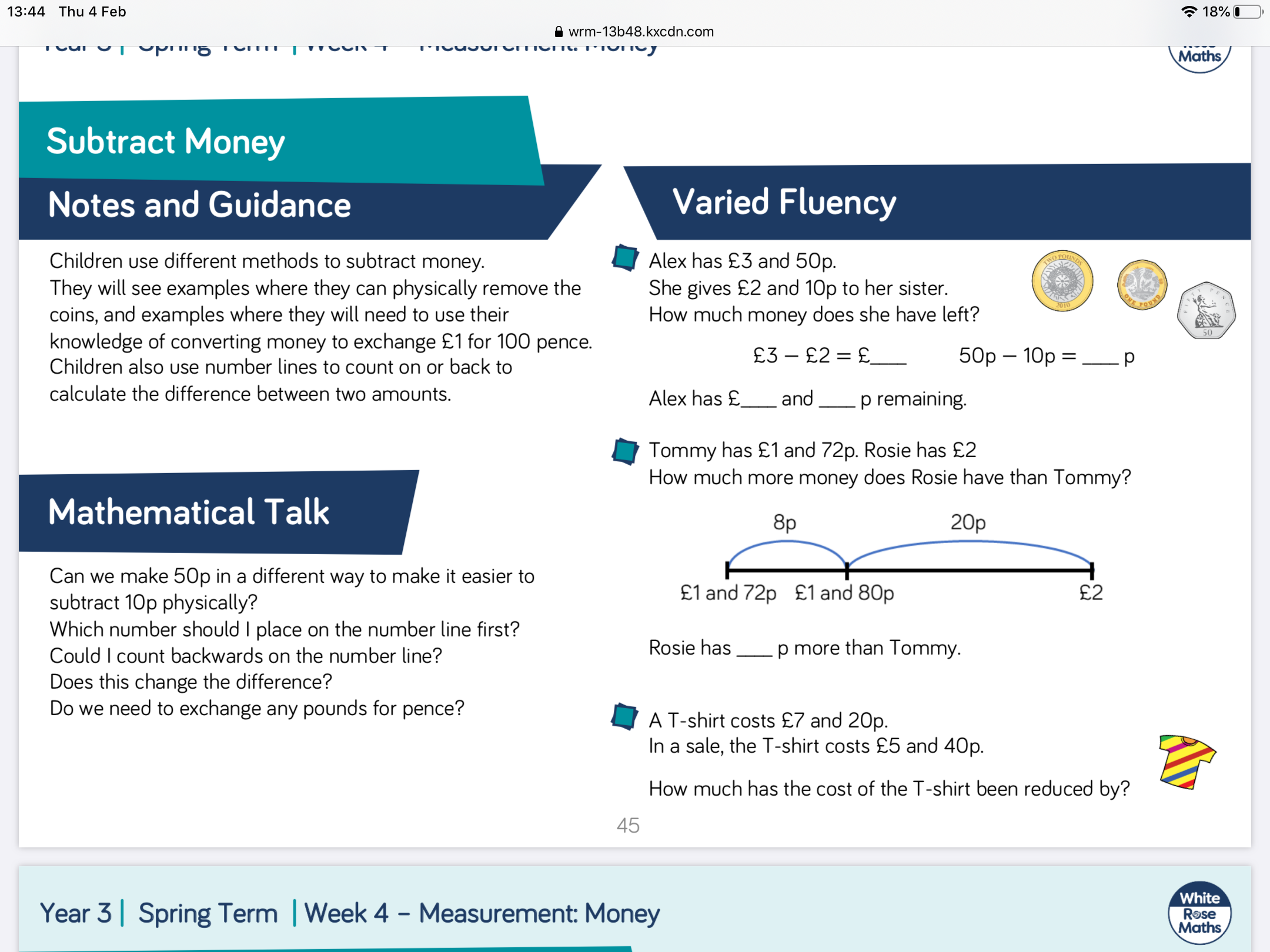 £3 – £2 = £1 so Alex has £1

50p – 10p = 40p so Alex has 40 pence

If you put the two answers together you get 1 pound and 40 pence 

£1.40
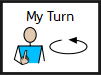 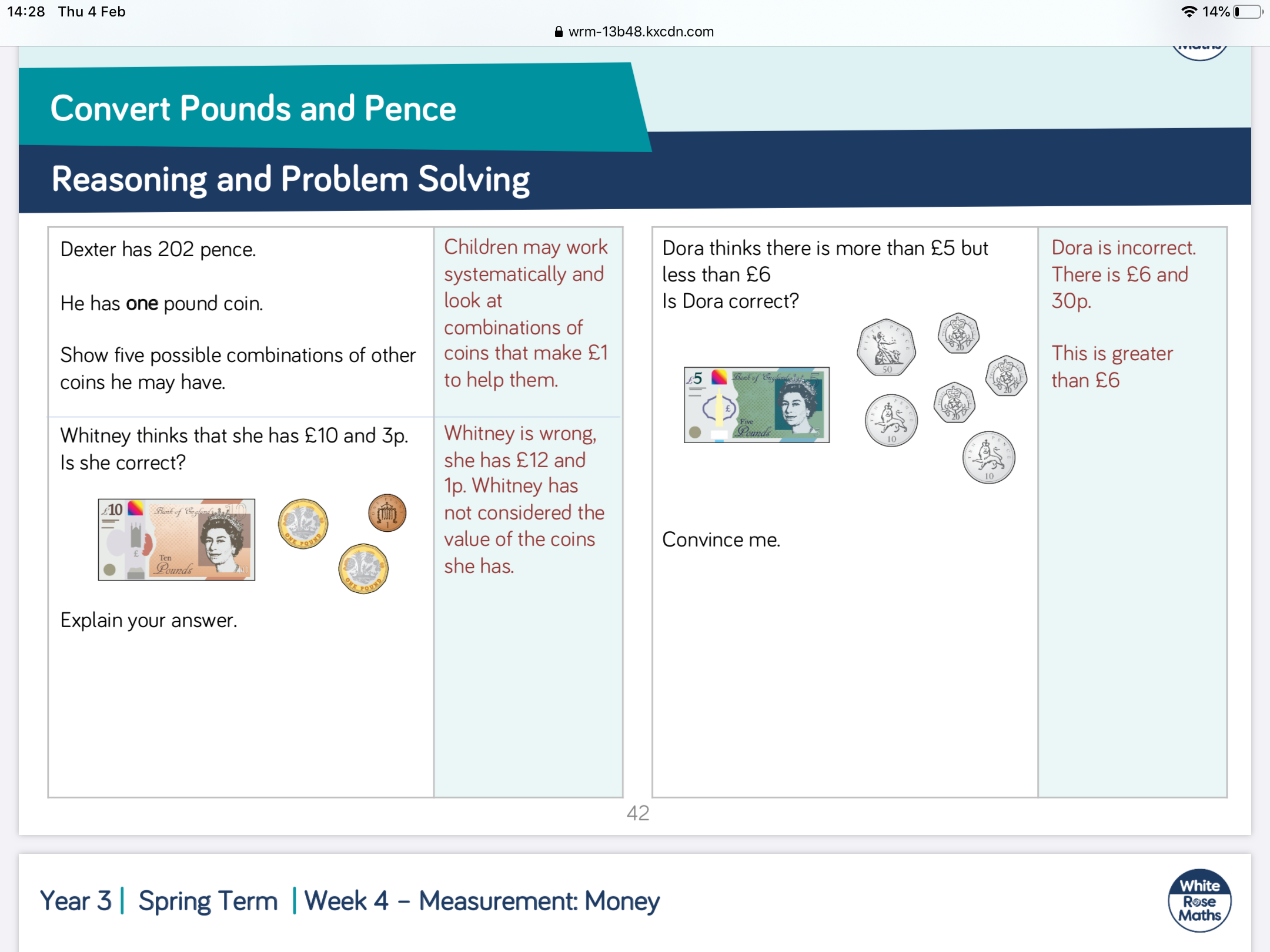 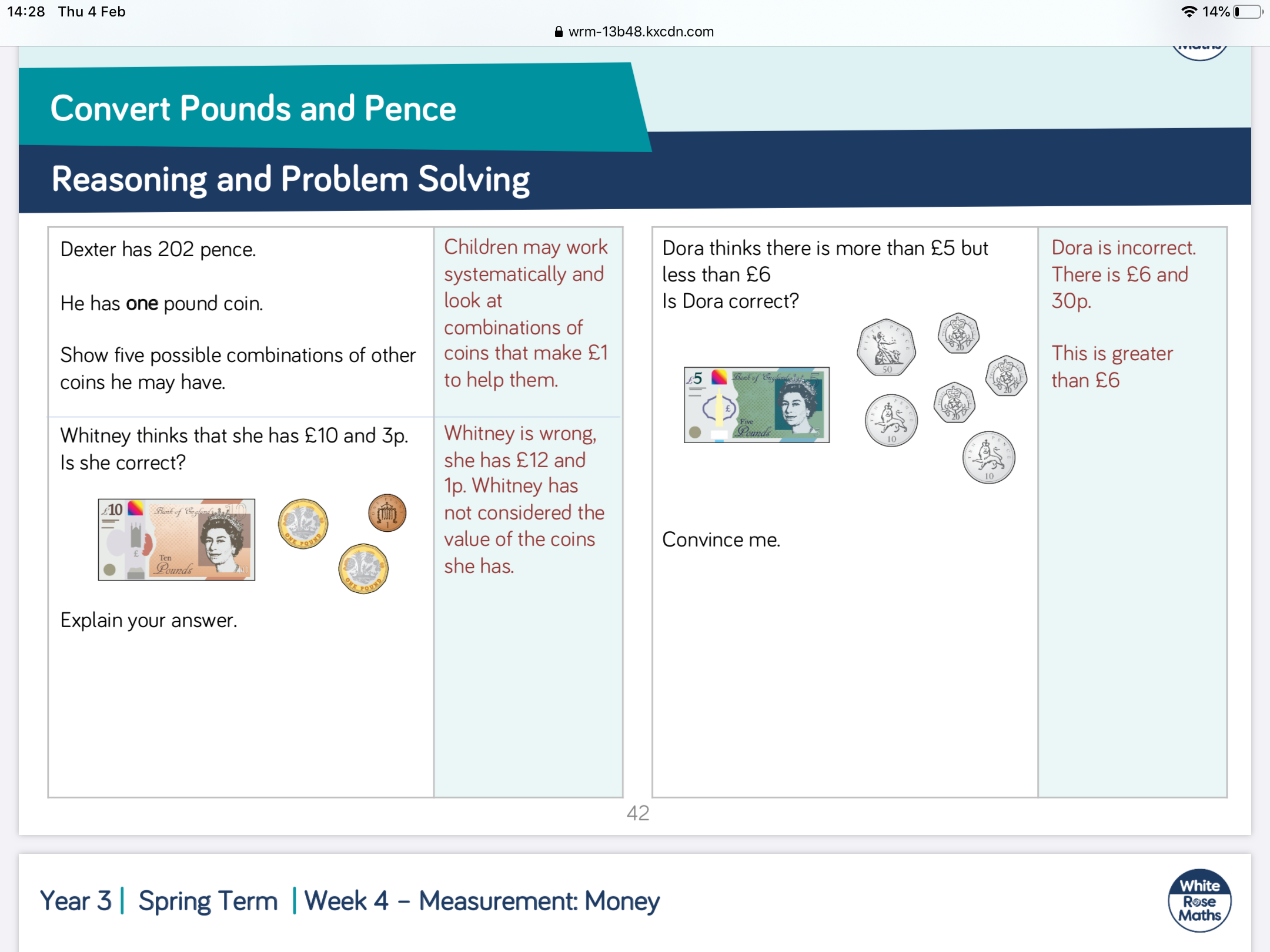 £1+£1= ______

£10+ 1p +_______

Is Whitney correct?
____________________________________________________________________________________
20p+20p+20p = _____

10p+10p= _____

50+_____+______ = _______

Add your answer to the £5 note.

Did you get more than 6 pound?
____________________________________________
____________________________________________
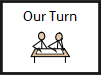 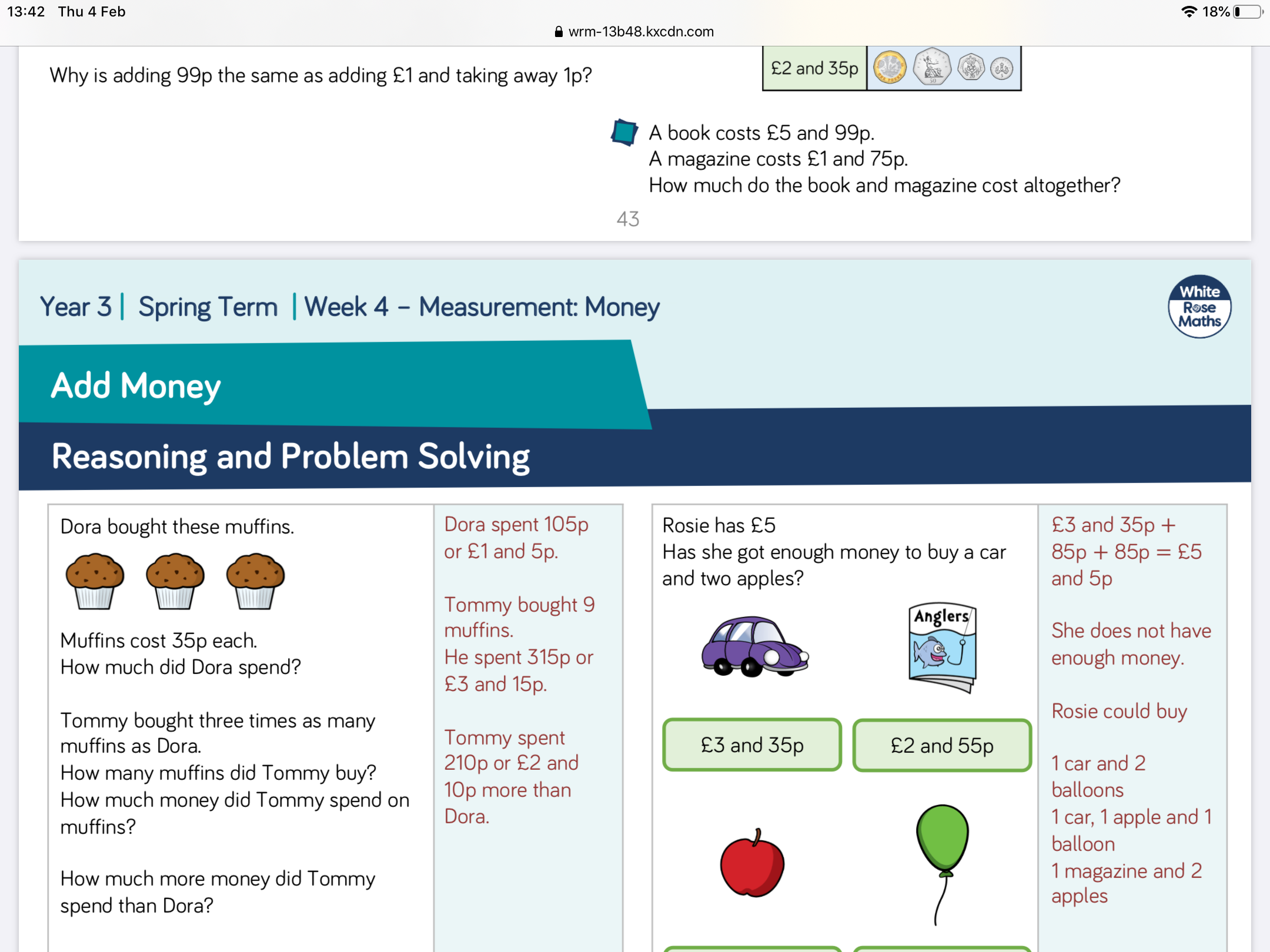 35p x 3 or 35p + 35p + 35p 


30 + 30 + 30 = _____
5 + 5 + 5 = _______

Add these two amounts together to get the answer 

_____________________________
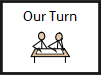 1. Lewis went to the shop and bought a magazine for £3.80 and some biscuits at £3.50. How much does he spend altogether?



 
 
2. Josh bought two footballs for £6.10 each. How much did it cost for both of them? 



 
 
3. Miss Mitchell bought 3 bags of sweets to fill up Class 4’s sweetie tin. Each bag cost £2.30. How much did Miss Mitchell spend on sweets?
Read through the word problems carefully and work out the answers. 

Are you adding or taking away?
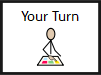 4. A child’s ticket to the cinema costs £5.60, whilst an adults costs £8.50. How much more does an adult ticket cost?
 
 


	5. Hannah went shopping with £10.10, and bought some sunglasses for £7.80. How much money did she have left?
 



 
6. Thomas had £12.60. He bought a new pencil case for £4.30. How much does he have left?
Read through the word problems carefully and work out the answers. 

For the subtractions, think back to what we did yesterday
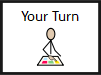 Challenge
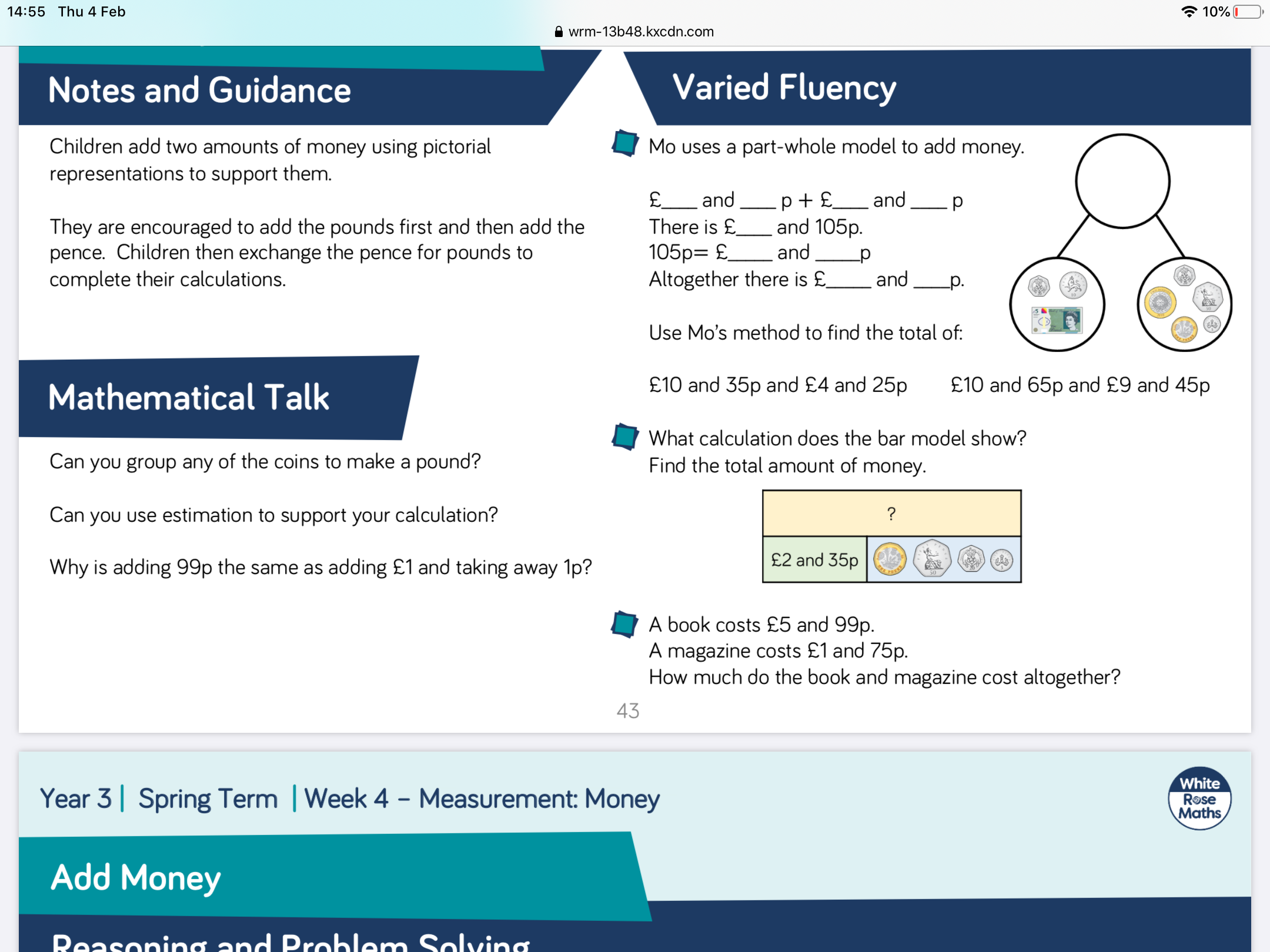 Is there an easier way to add 99p?

Clue- we could work it out as an extra £ instead and then take away the penny at the end!
12.2.2021
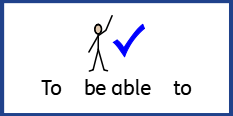 L.O To be able to recall 4 times table facts
Go to Times Tables Rock Stars to warm up your number brain before you start your maths activity.
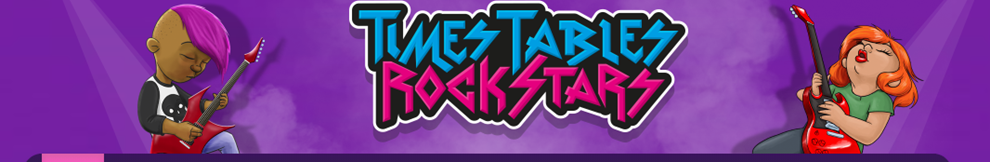 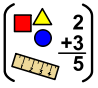 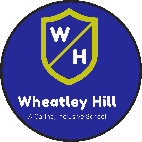 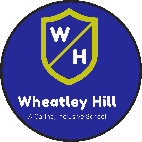 Subject: Maths
Pre-recorded Teaching
Access the online teaching video below that will support you to complete the work in this lesson. This video will act as a support but all of the work can still be successfully understood & completed using paper-based versions of this pack. If you need further support to understand / complete work then please contact school via e-mail or telephone.
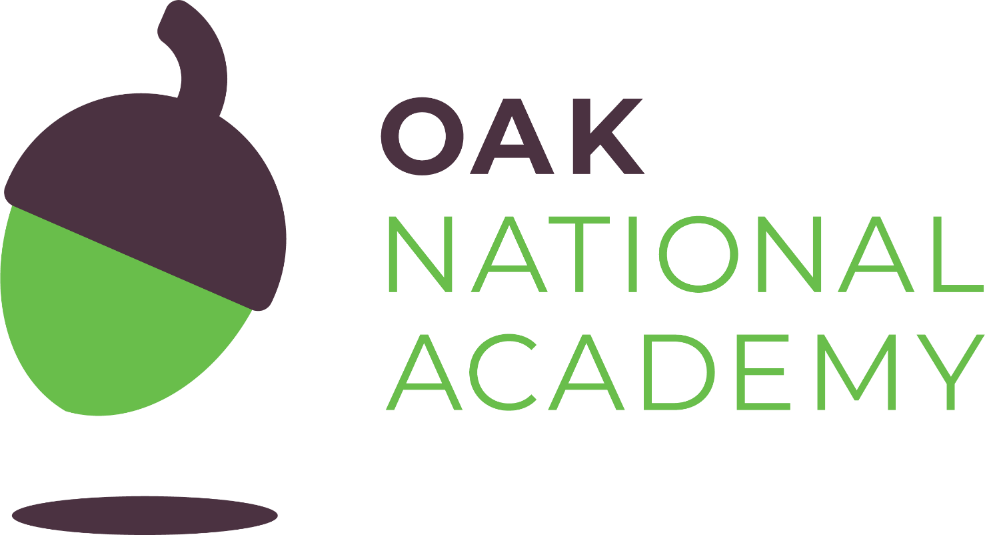 Play Video
You can also copy and paste this link if you would prefer:
https://teachers.thenational.academy/lessons/recalling-the-4-times-table-cmt64e
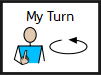 There is also a 4 times table video on the Pathfinders page on our school website
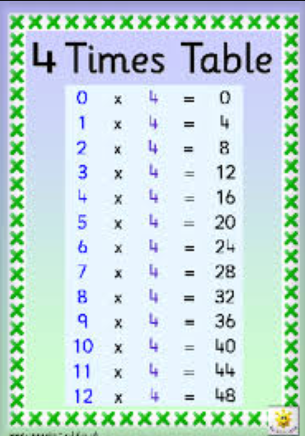 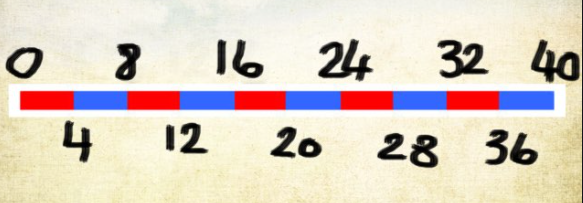 Here is the 4  times table.

Have a go chanting the table to help you remember it!
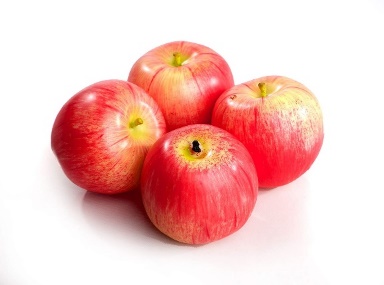 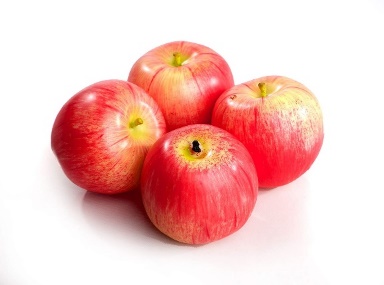 I have 6 packs of apples. In each pack, there are 4 apples. How many apples I have all together.

What numbers do we need to multiply together? 
What would the answer be?


___  X 4 = _____
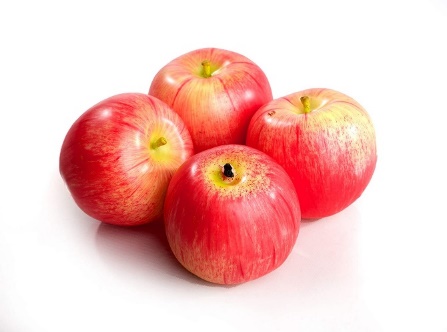 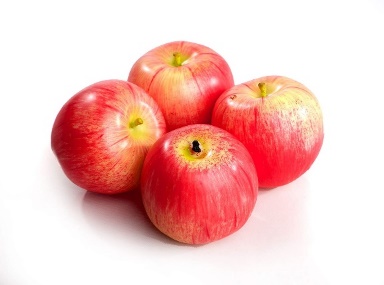 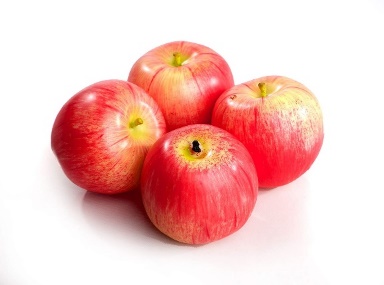 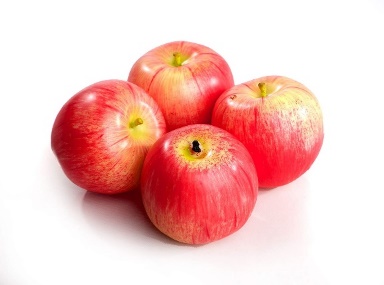 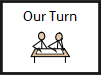 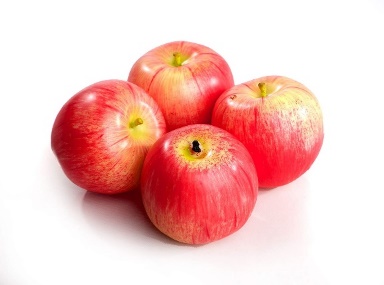 How many groups do we have this time?

There are ___ groups, and each group has 4 apples. 

So which numbers do we need to multiply together this time?

___ X ___ = ____
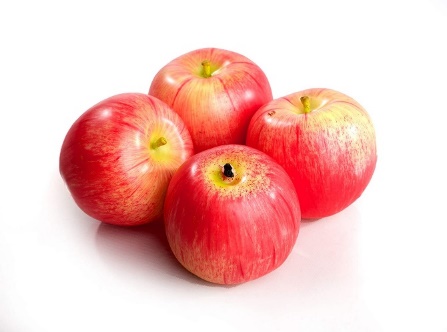 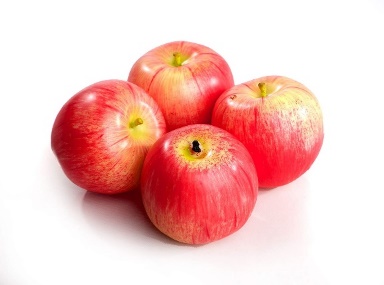 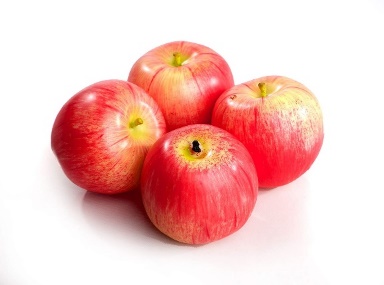 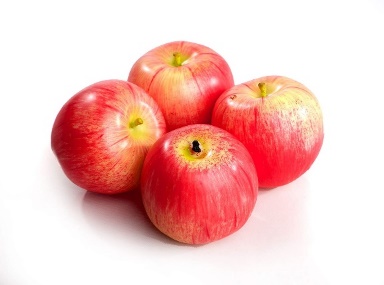 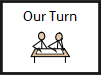 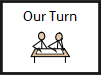 Put in the missing numbers in these number lines. 


4    8    12    _____      20     24    ______  32     36   _____   44    ______


______     40    36    _____     28    ______     _______   16   _____


16    _____    _____   ______    32 ______    _______  ______    _____


36  ______    ______     ______  20   ______   _______   ______   ____
Colour in the squares that are multiples of 4
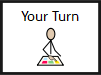 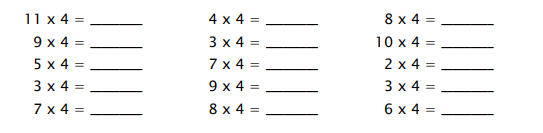 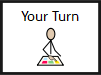 Challenge Time
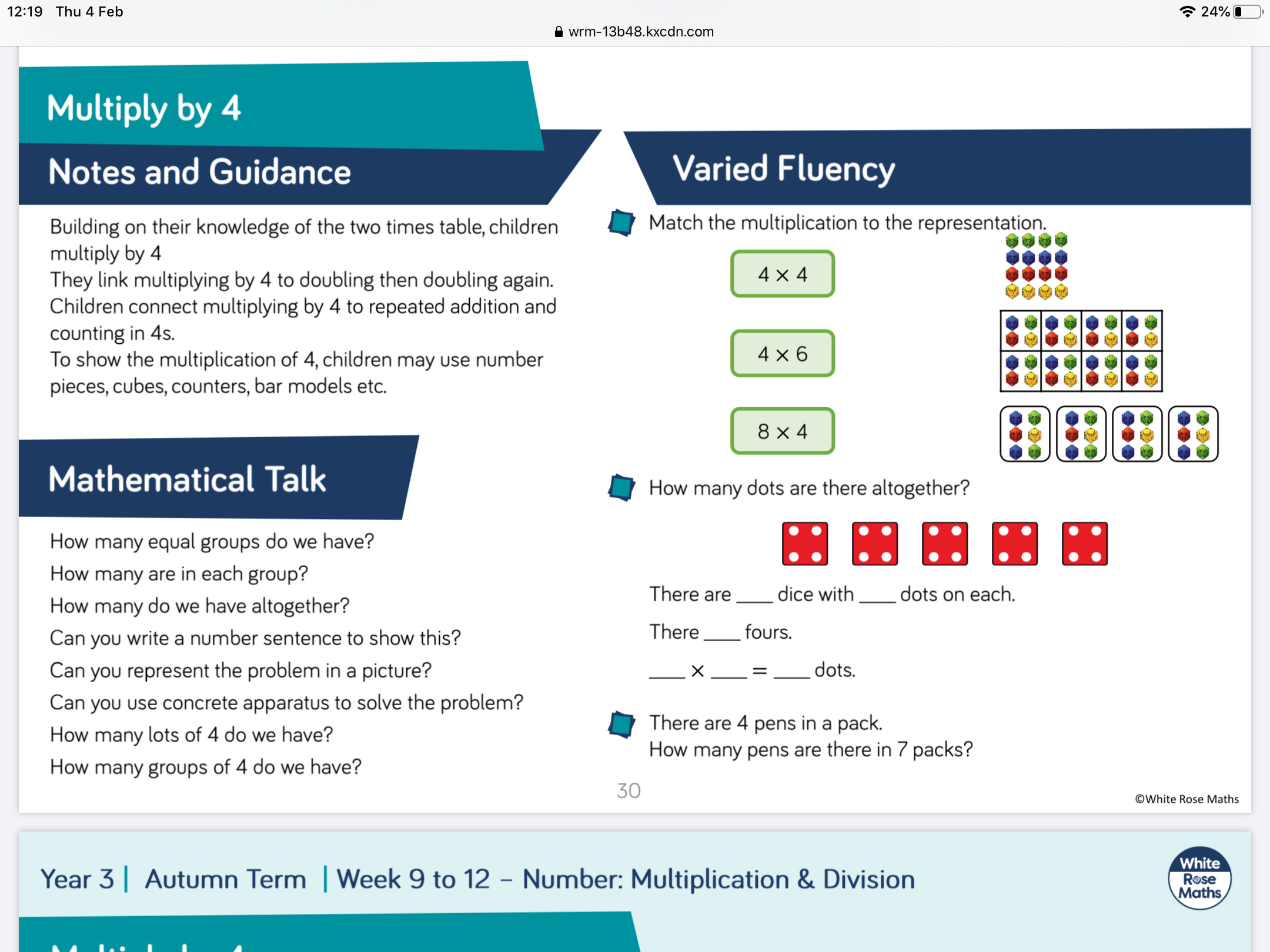 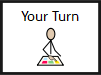